An overview of apprenticeships delivered in the Cambridgeshire and Peterborough area – Q3 2022/23
Cambridgeshire and Peterborough Update
Contact: Dominic.Milham@cambridgeshire.gov.uk
Up to Q3 of 2022/23 (August 2022 – April 2023) there have been 3,997 apprenticeship starts* across Cambridgeshire and Peterborough. This is +3% more than the number of starts up to Q3 in 2021/22, where there were 3,886 apprenticeship starts.
There has been 1,525 achievements up to Q3 2022/23, an increase of +16% from the same point last year where there was 1,318 achievements
Delivery to date(April 2022/23)
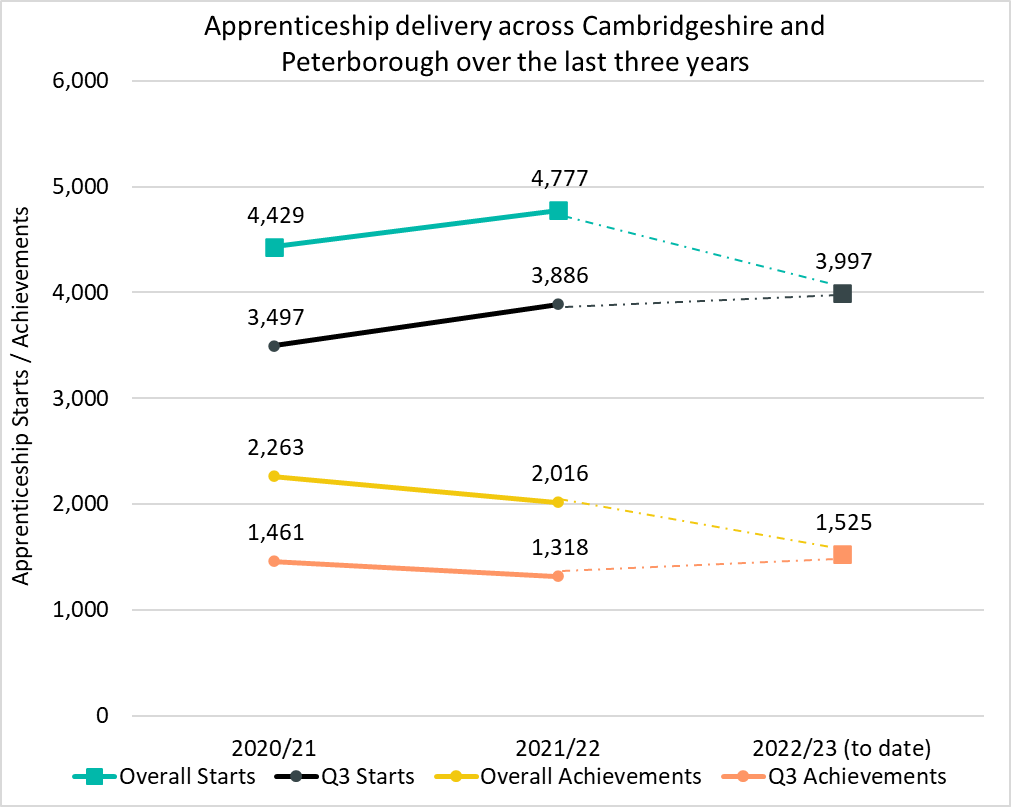 *Apprenticeship starts are calculated based on the course delivery location.
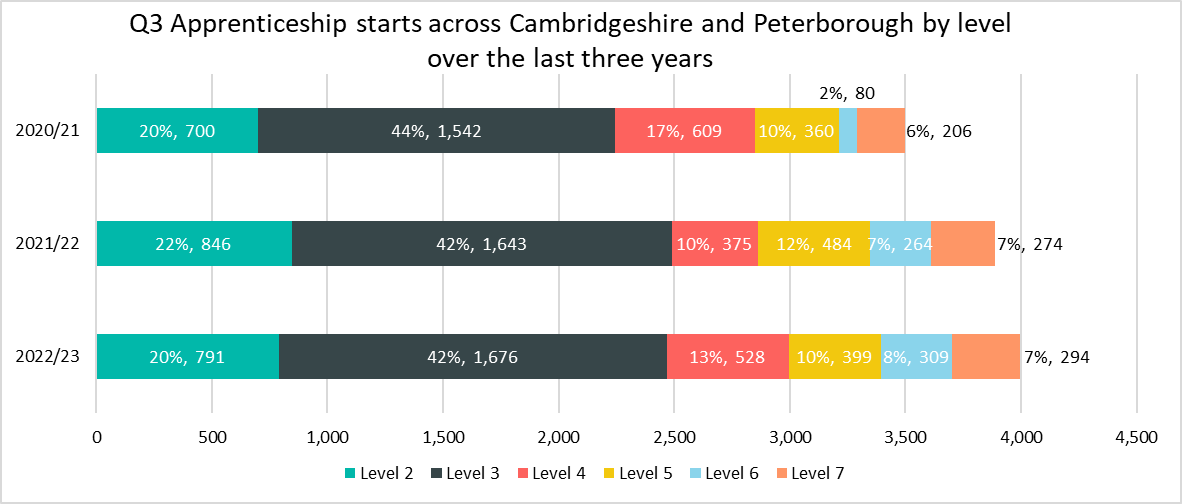 Starts by Level
Up to Q3 (August 2022 - April 2023) there have been 3,997  apprenticeship starts* across Cambridgeshire and Peterborough.
Up to Q3 of 2022/23, the largest proportion of starts were in Level 3 apprenticeships (42%), this is lightly lower than the national proportion (43%). 
Across Cambridgeshire and Peterborough, there were higher proportions of apprenticeship starts in Level 4 apprenticeships (13% in C&P compared to 11% nationally) and in Level 5 apprenticeships (10% in C&P compared to 8% nationally) compared to what was observed nationally
 A lower proportion of starts were at Level 2 (20% compared to 23% nationally), Level 3 apprenticeships (42% compared to 43% nationally)
 While the total number of starts across the Cambridgeshire and Peterborough area across all apprenticeship Levels increased  across Q3 in 2022/23, there is some variation between each level:
Level 4 apprenticeships saw the largest raw number and percentage increase for this period with +153 (+41%) more starts compared to the same period in 2021/22. Nationally, Level 4 apprenticeships saw a +4% increase.
Level 2 and Level 5 apprenticeships were the only levels to see a decrease of -55 starts (-7%) and -85 (-18%) in this period.
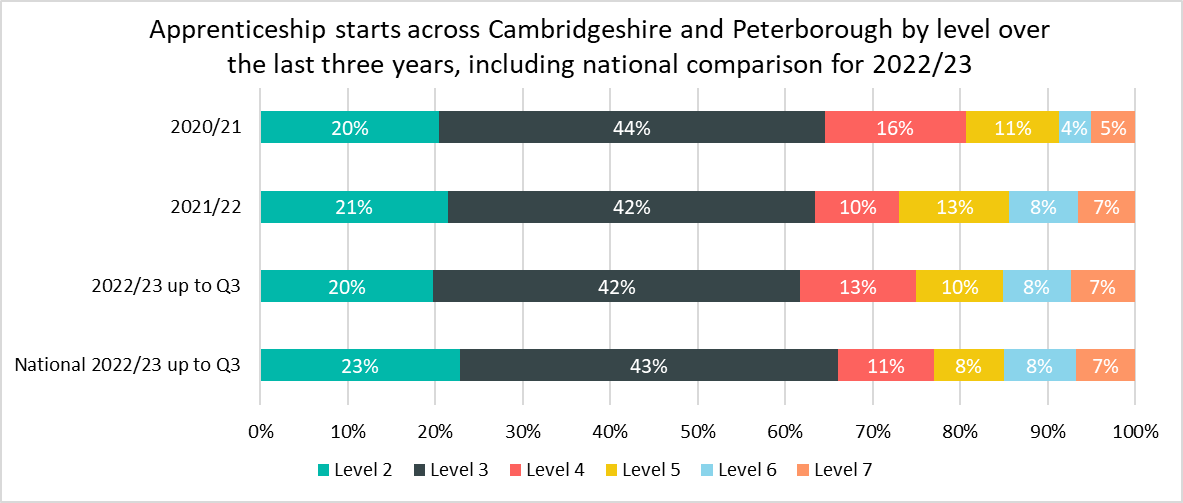 *Apprenticeship starts are calculated based on the course delivery location.
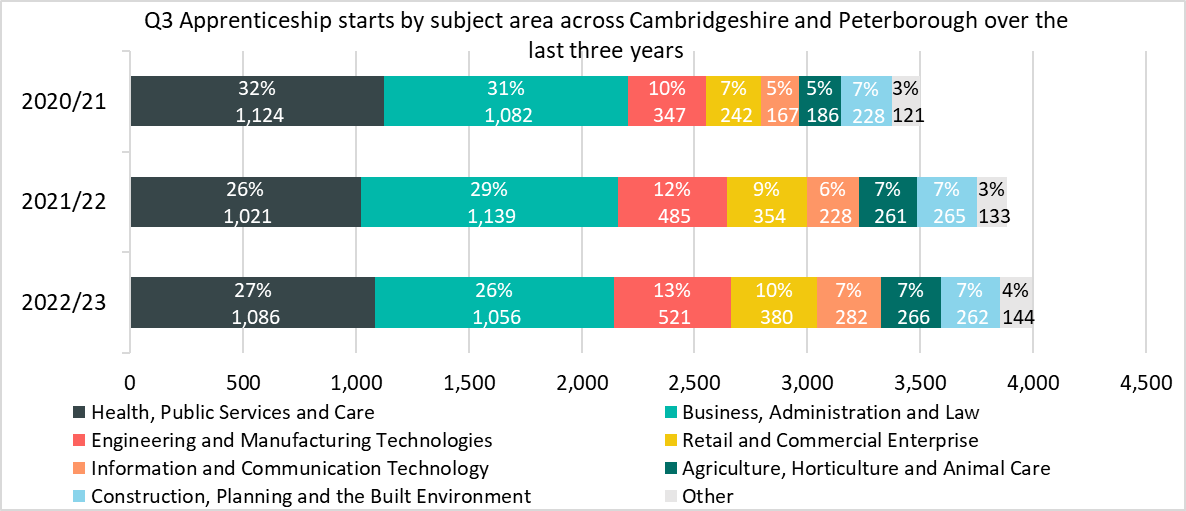 Starts by subject area
While apprenticeships have seen an increase in the number of starts, the impact on individual subject areas has varied when considering starts across Q3 in 2022/23 compared with equivalent periods in 2021/22 and 2020/21.
Comparing Q3 2022/23 with the same point in the previous year, the single biggest raw number decrease in starts was in the Business, Administration and Law subject area, with -83 fewer starts (-7%).
The Other sector saw a -9% (-12) decrease in starts, the largest percentage decrease.
The Health, Public Services and Care sector accounted the largest raw number increase from 2021/22 with +65 more starts (+6%) but this is still -38 (-3%) below the 2020/21 level . This increase is as a result of Medipro, a new provider who accounts for 12% (130) of all apprenticeships in the sector. The reason the overall increase is just 6% is that the 6 largest providers in the previous year all decreased their provision up to Q3 2022/23.
The information and Communication Technology sector experienced the largest percentage increase from 2021/222 (+24%, +54 starts).
A higher proportion of national starts are also in the construction subject area (8% nationally compared to 7% in Cambridgeshire and Peterborough) and in the Engineering and Manufacturing Technology subject area (15% compared to 13%)
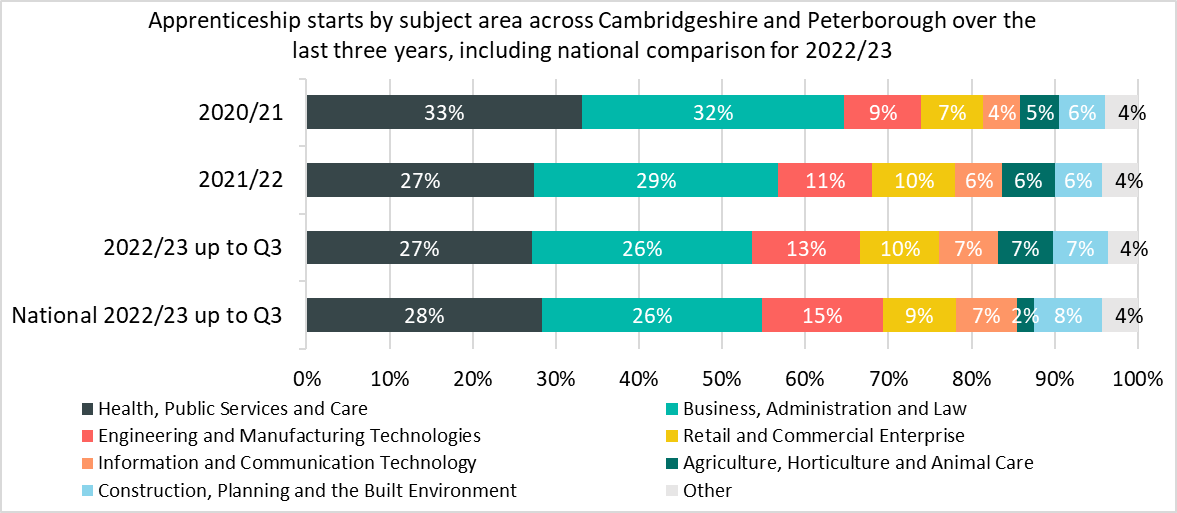 *Sectors which account for less than 3% of starts in the Greater Cambridge area and nationally in Q3 of 2022/23  have been included within the Other category. This includes Education and Training; Leisure, Travel and Tourism; Arts, Media and Publishing, Science and Mathematics, History, Philosophy and Theology and Social Sciences
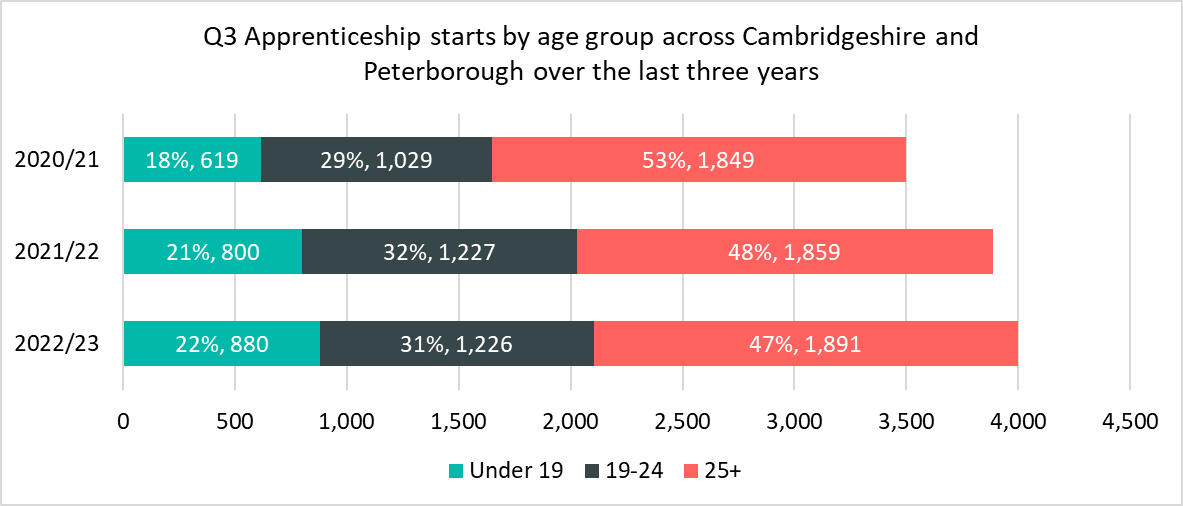 Starts by age groups
Of the 3,997 apprenticeship starts up to Q3 in 2022/23, 1,891 (47%) starts were among 25+ year olds, 1,226 (31%) starts were among 19-24 year olds and those aged 19 and under accounted for 880 (22%) starts. 
There has been a higher proportion (+1 percentage points) of apprenticeship starts in 2022/23 up to Q3 among those aged under 19 compared to the same period in 2021/22. Starts increased by +80 (+10%).
There were lower proportions of those aged 19-24 and 25+ undertaking apprenticeships compared to the equivalent period 2021/22. Starts across the 19-24 age group remained very similar to 2021/22 Q3 (-1) however starts across the 25+ age group increased by +32 (+2%).
Nationally, a lower percentage of apprenticeship starts (46%) were across the 25+ age group(47% in Cambridgeshire and Peterborough) and the 19-24 age group (30% compared to 31%)
There were a higher proportion of national starts in the Under 19 age group (25%) compared to in Cambridgeshire and Peterborough (22%)
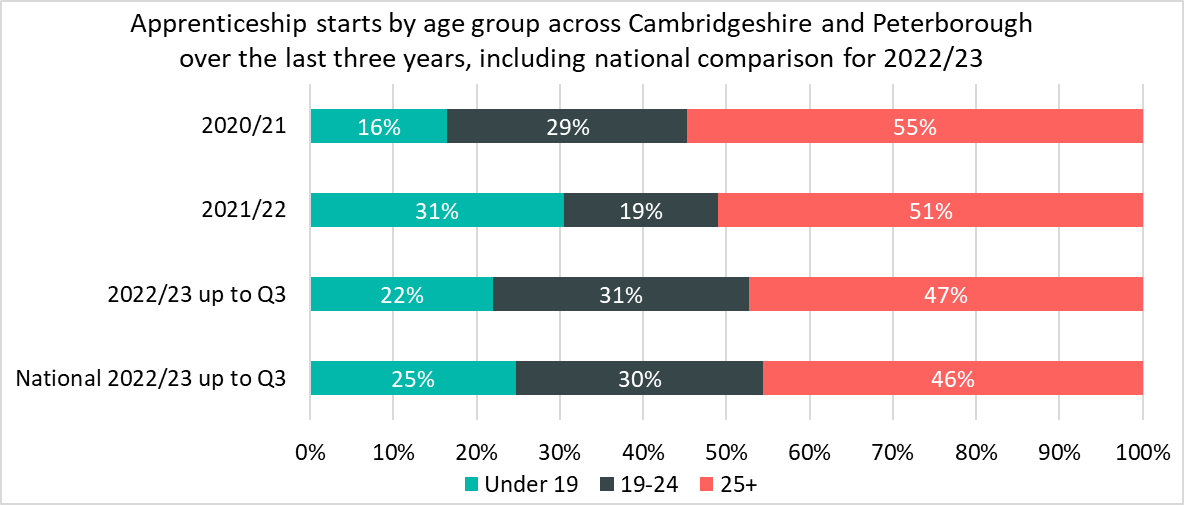 Who are the main providers delivering starts in the Cambridgeshire and Peterborough area?
The largest provider in the area to date in 2022/23 was Anglia Ruskin University, which accounted for 10% (392) of apprenticeship starts. This provider saw a +12% increase in the number of Q3 starts between 2021/22 and 2022/23. 
Inspire Education Group are the second largest apprenticeship provider in the Cambridgeshire and Peterborough area up to Q3 2022/23, accounting for 7% (293) of all starts. Inspire Education Group have increased their provision by 49% since the same point in 2021/22. This is as a result of an increase in the Business, administration and Law subject sector from 11 starts in 2021/22 up to Q3 to 94 starts in the same period in 2022/23
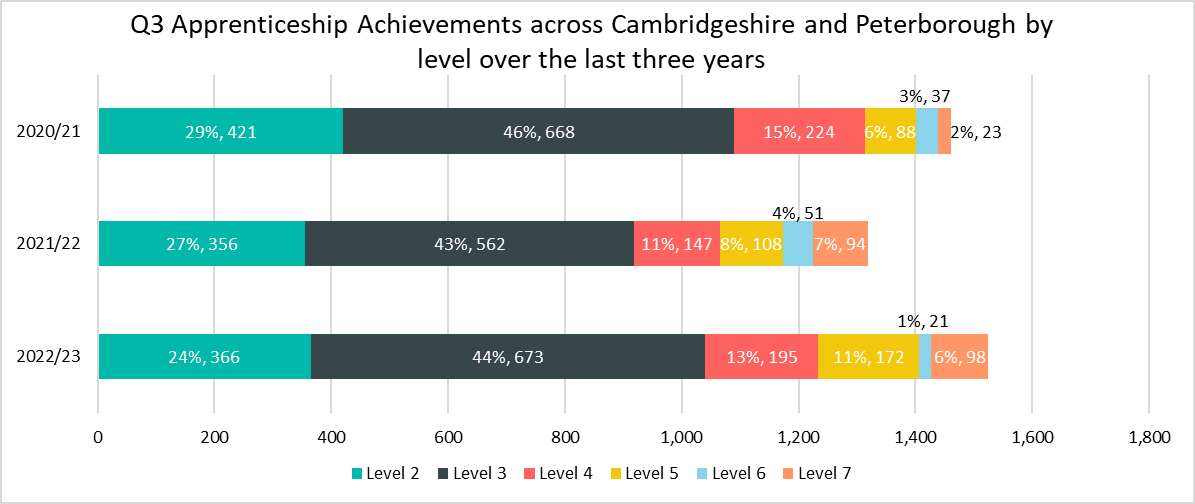 Achievements by Level
Up to  Q3 of 2022/23 (August 2022 - April 2023) there have been 1,525  apprenticeship achievements* across Cambridgeshire and Peterborough
Up to Q3 of 2022/23, the largest proportion of achievements were in Level 3 apprenticeships (44%), this is lower than the national proportion (45%). 
Across Cambridgeshire and Peterborough, there were higher proportions of apprenticeship achievements in Level 5 (11% in C&P compared to 8% nationally) and Level 4 apprenticeships (13% in C&P and 9% nationally) compared to what was observed nationally. And a lower proportion of Level 2 (24% compared to 27% nationally) and Level 6 apprenticeships (1% compared to 5% nationally).
While the total number of achievements across the Cambridgeshire and Peterborough area in all apprenticeship Levels increased across Q3 in 2022/23, there is some variation between each level:
Level 3 apprenticeships saw the largest increase in this period with +111 (+20%) more achievements compared to the same period in 2021/22. Nationally, Level 3 apprenticeships saw an increase of +6,121 (+15%)
Level 6 apprenticeships were the only level to see a decrease of -30 achievements (-59%) in this period. Nationally, Level 6 apprenticeship achievements increased by +3,065 (+119%).
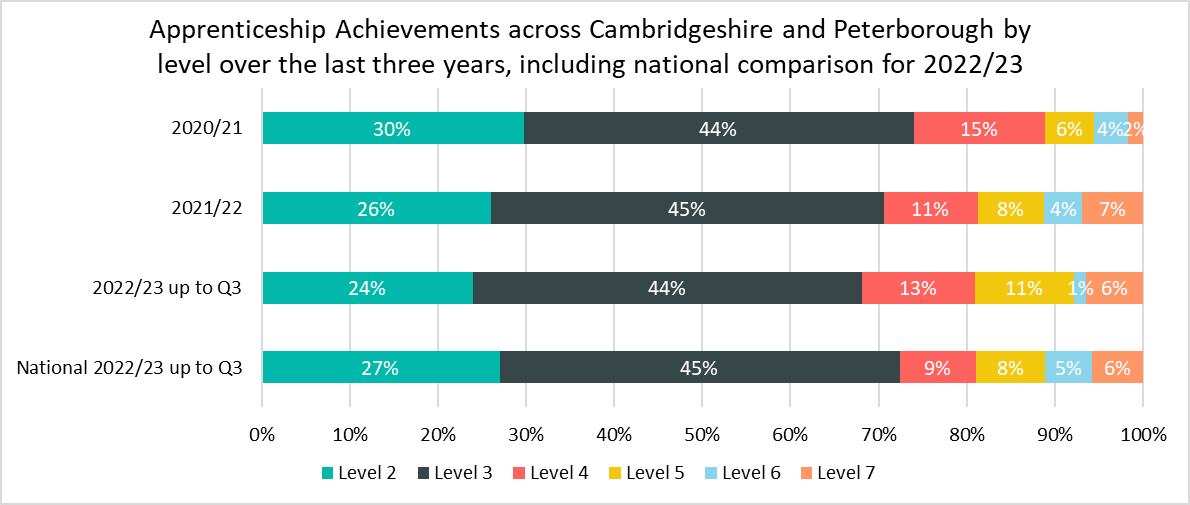 *Apprenticeship achievements are calculated based on the course delivery location.
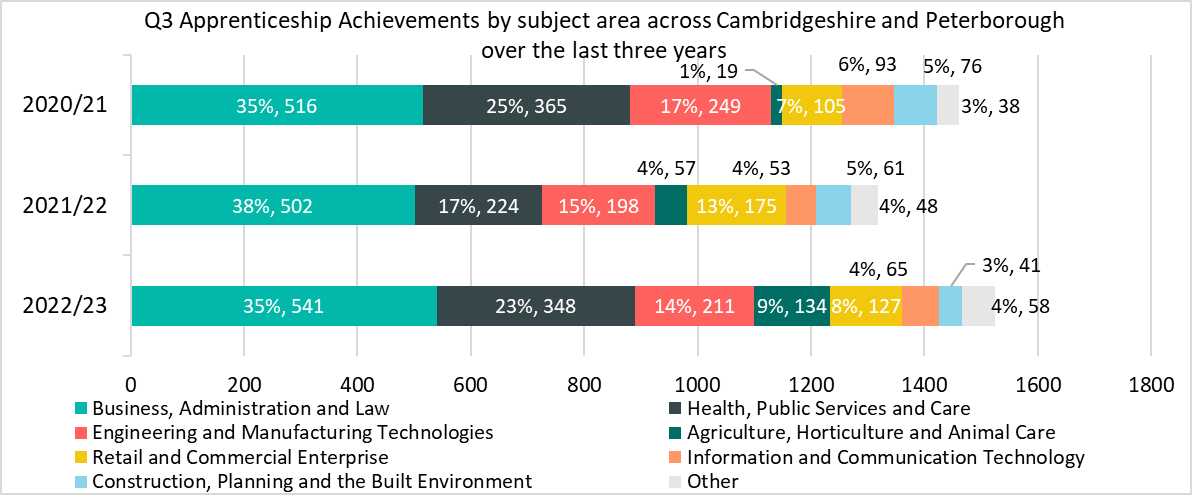 Achievements by subject area
While apprenticeships have seen an increase in the number of achievements, the impact on individual subject areas has varied when considering achievements across Q3 in 2022/23 compared with equivalent periods in 2021/22 and 2020/21.
Comparing Q3 2022/23 with the same point in the previous year, the single biggest raw number decrease in achievements was in the Retail and Commercial Enterprise subject area, with -48 (-27%) achievements. Construction, Planning and the Built Environment saw the largest percentage decrease (-33%, -20 achievements).
The Agriculture, Horticulture and Animal Care sector accounted for a higher percentage of apprenticeship achievements across the Cambridgeshire and Peterborough area across Q3 in 2022/23 at 9%, compared with 4% for the same period in 2021/22. This sector saw achievements increase by +77 (+135%), the largest  percentage increase across all sectors. This sector makes up 2% of National achievements.
Health, Public Services and Care accounts for a higher proportion of national achievements up to Q3 (27%) than in Cambridgeshire and Peterborough (23%) but saw the largest raw number increase in achievements (+124, +55%) across the region. A higher proportion of national achievements are also in the Engineering and Manufacturing Technologies subject area (16% nationally compared to 14% in Cambridgeshire and Peterborough).
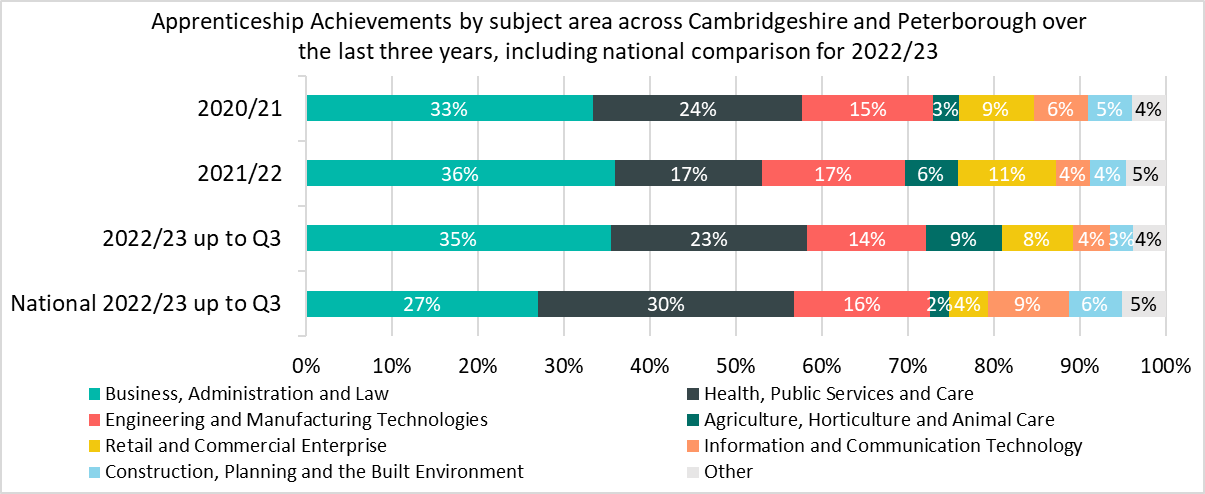 *Sectors which account for less than 3% of achievements in the Greater Cambridge area and nationally in Q3 of 2022/23  have been included within the Other category. This includes Education and Training; Leisure, Travel and Tourism; Arts, Media and Publishing, Science and Mathematics, History, Philosophy and Theology and Social Sciences
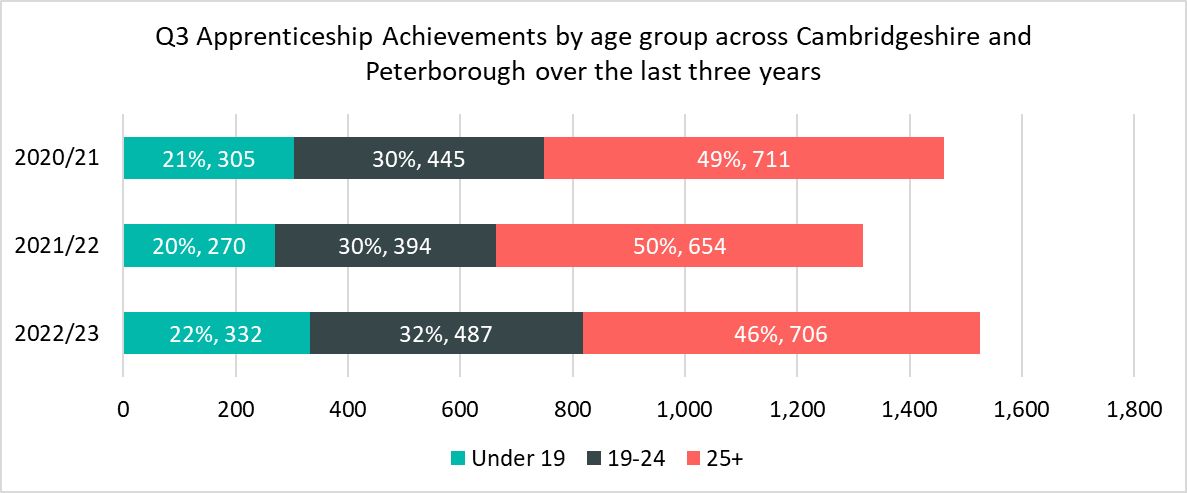 Achievements by age groups
Of the 1,525 apprenticeship achievements up to Q3 in 2022/23, 706 (46%) achievements were 25+ year olds, 487 (32%) achievements were among 19-24 year olds and those aged 19 and under accounted for 322 (22%) achievements. 
There has been a higher proportion (+2 percentage points) of apprenticeship achievements in 2022/23 up to Q3 among those aged 19-24 compared to the same period in 2021/22, achievements increased by +93 (+24%).
There were lower proportions of those aged 25+ undertaking apprenticeships compared to the equivalent period 2021/22, however achievements across the 25+ age group still increased by +52 (+8%).
Nationally proportions of achievements for each age group remained the same for Q3 of 2022/23 as Q3 2021/22’ and are closely aligned with Cambridgeshire and Peterborough.
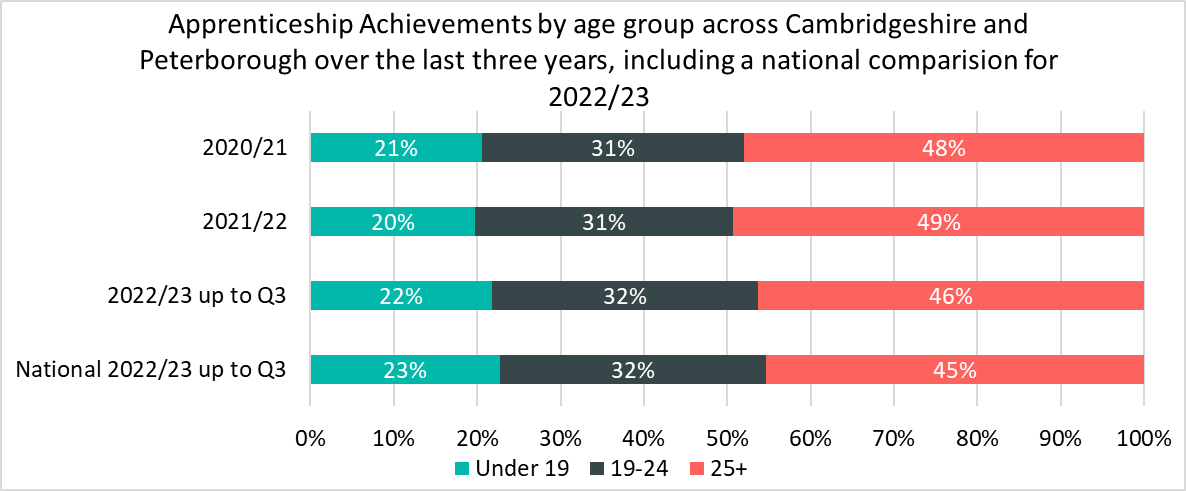 Who are the main providers delivering achievements in the Cambridgeshire and Peterborough area?
The largest provider in the area to date in 2022/23 was Cambridge Regional College, which accounted for 12% (183) of apprenticeship achievements. The college accounted for 13% (172) of all achievements up to Q3 2021/22. This provider saw a +6% increase in the number of Q3 achievements between 2021/22 and 2022/23. 
The College of Animal Welfare are the second largest apprenticeship provider in the Cambridgeshire and Peterborough area up to Q3 2022/23, accounting for 5% (72) of all achievements. The College of Animal Welfare have increased their provision by 200% from the same period last year 
Medipro Limited has the 3rd highest number of achievements (54). It had no achievements last year as it was a new provider for 2022/23.
Corndel Limited was 2nd  in apprenticeship achievements up to Q3 2021/22, accounting for 4% (49) of achievements . Up to Q3 2022/23 it is the 5th largest provider accounting for 3% (46) of achievements. This is a decrease of -3 (-6%) from the same point last year